Figure 1 Kaplan-Meier curve showing colectomy-free survival in patients requiring Cyclosporin therapy following ...
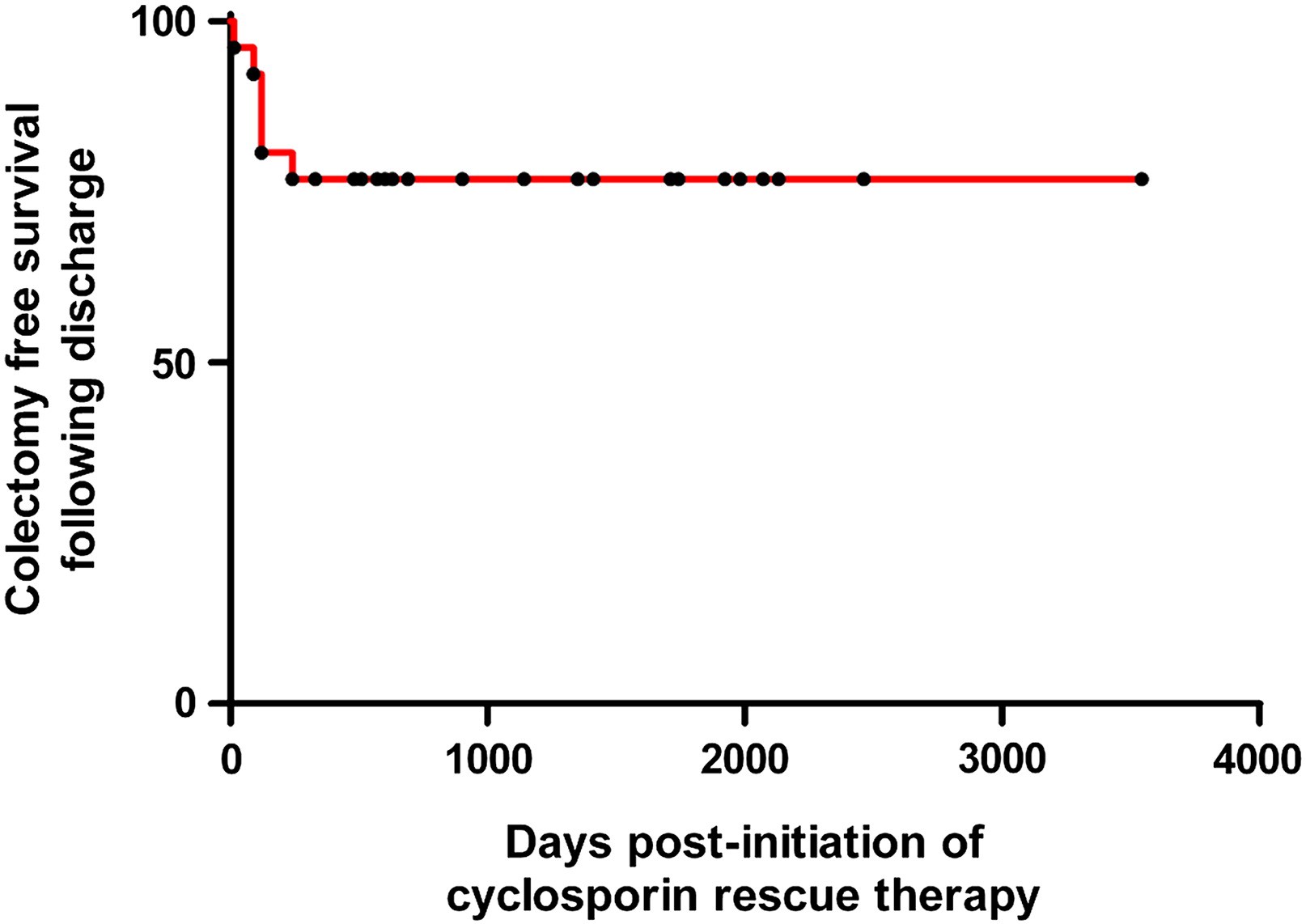 J Crohns Colitis, Volume 5, Issue 2, April 2011, Pages 91–94, https://doi.org/10.1016/j.crohns.2010.10.004
The content of this slide may be subject to copyright: please see the slide notes for details.
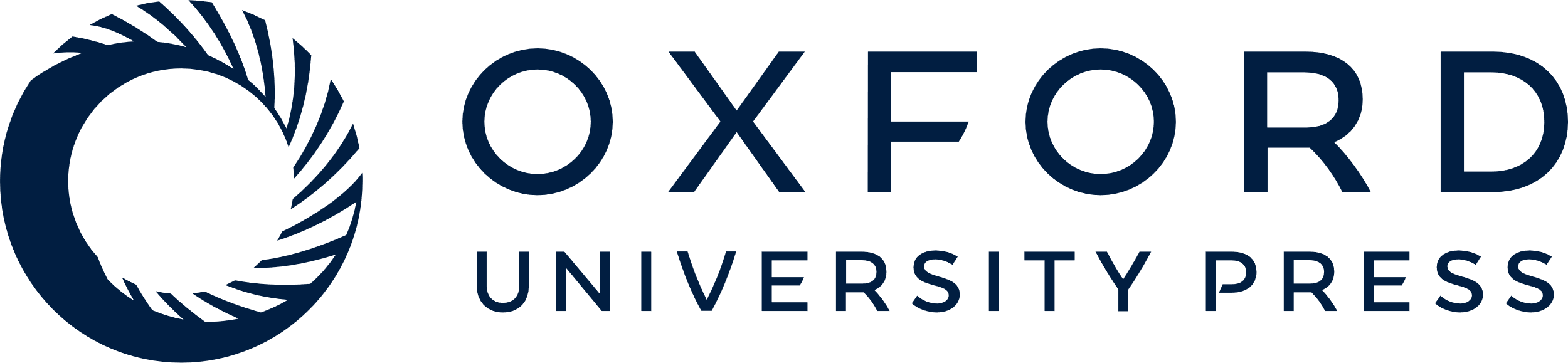 [Speaker Notes: Figure 1 Kaplan-Meier curve showing colectomy-free survival in patients requiring Cyclosporin therapy following discharge.


Unless provided in the caption above, the following copyright applies to the content of this slide: © 2010 European Crohn's and Colitis Organisation]